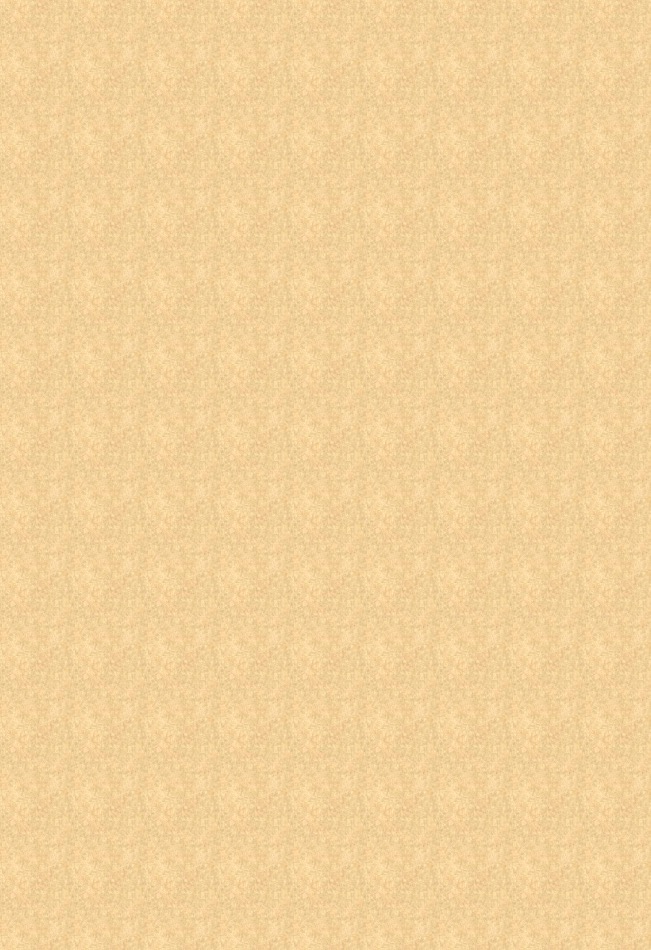 En France, en 2009, 
		11 930 avortement chez les 15-17 ans ! 
			soit + de 33 par jour, 365 jours/an !

En France, en 2012, 
		environ 100 suicides chez les   5-12 ans !
		environ 500 suicides chez les 15-24 ans !

En France, en 2014, 
		environ 25% des jeunes de moins de 15 ans ont fait 				une tentative de suicide.

Et la drogue, l’alcool ???
	
Et les violences commises 
			par des enfants ???

  Et … les blessures de l’âme ???
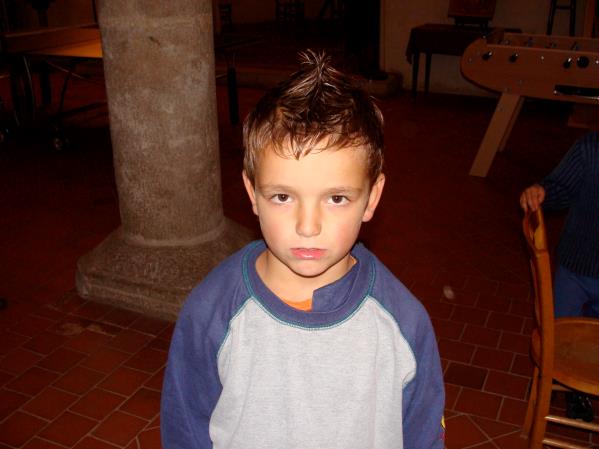 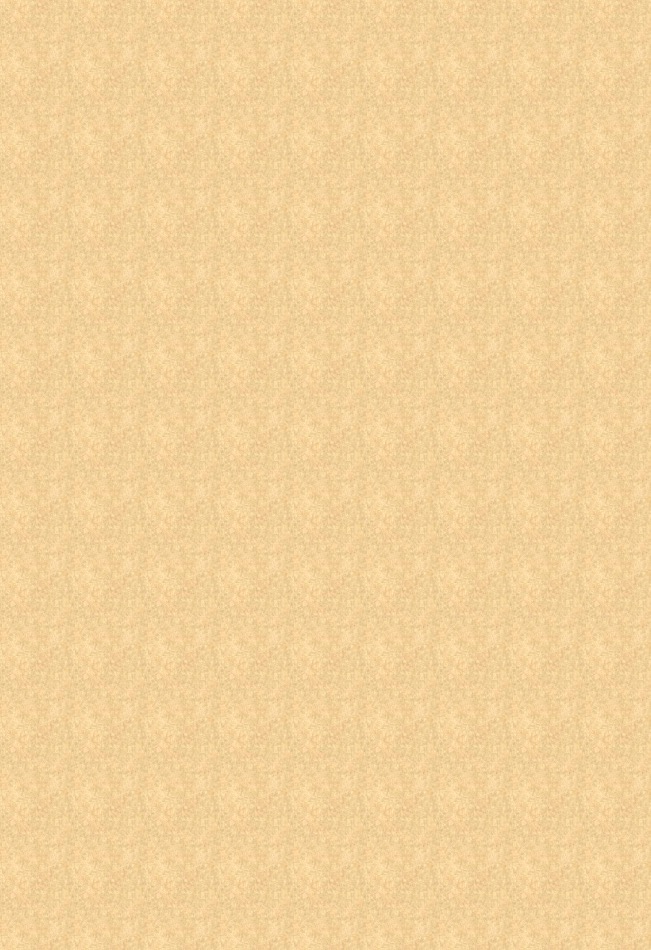 Dans notre Patro de Bourg-en-Bresse, 
sur 50 enfants :

33 % des garçons vivent des situations familiales difficiles (familles recomposées, divorce, …).

20% des familles sont monoparentales. Les mamans élèvent seules leurs enfants.

10% des familles vivent pauvrement (salaire inférieur au SMIC = 1 480,27 euros).

4 garçons sont orphelins de père.
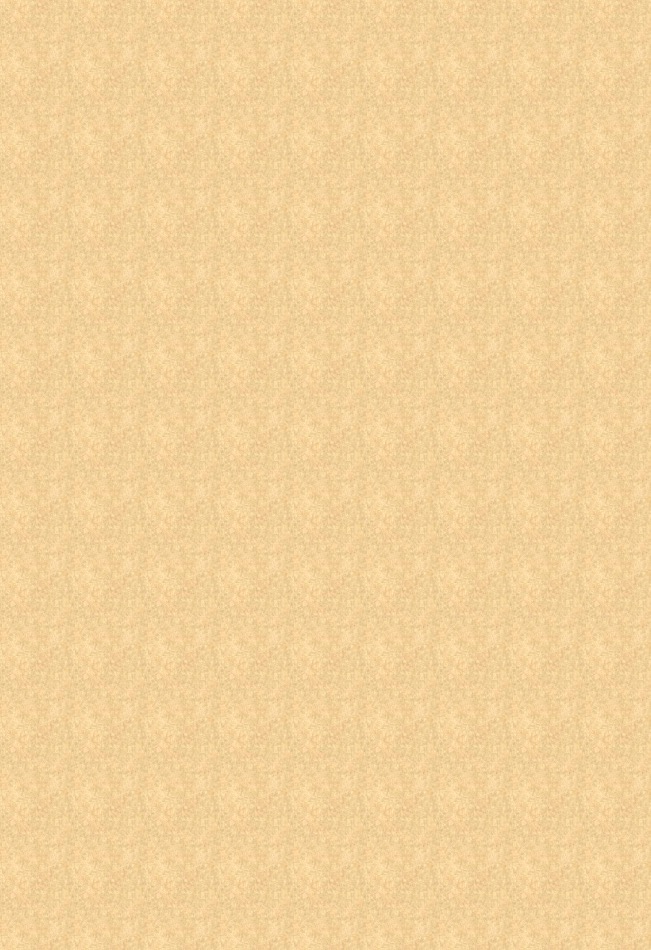 Avec la pauvreté matérielle,
l’une des souffrances fondamentales, 
bien  que moins apparente, 
reste la solitude des enfants, 
conséquence de la  décomposition des familles. 
Il est temps de ramasser les cœurs 
que la société a laissés en morceaux :
 
ceux des enfants 
sont en miettes...
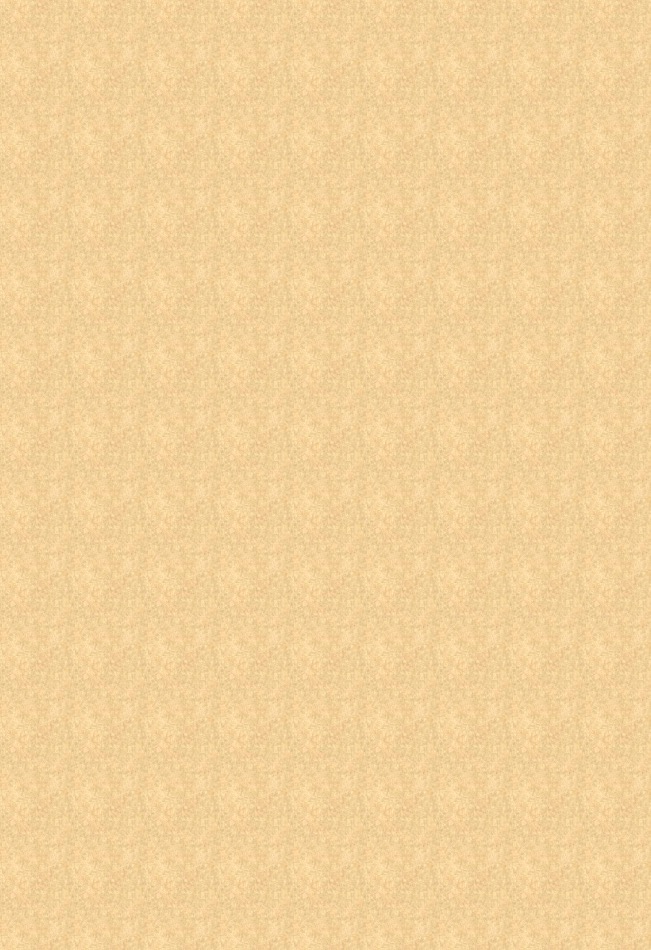 Un enfant dont le père est alcoolique, violent, …			Peut-il comprendre que Dieu est Père ?

Un enfant dont les parents se déchirent, qui est balloté entre mère et belle mère, beau père et grand parents au gré des humeurs de ses parents, rejeté de partout…
			Peut-on lui parler de l’amour de Dieu ?

Un enfant battu, humilié, dont le coeur est détruit... 
			Comment lui dire que Dieu est Amour ?
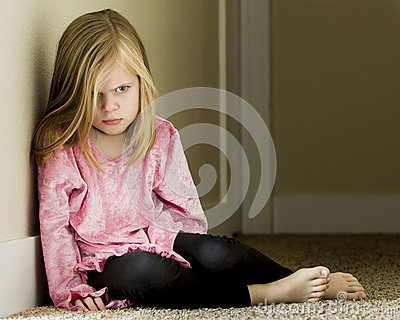 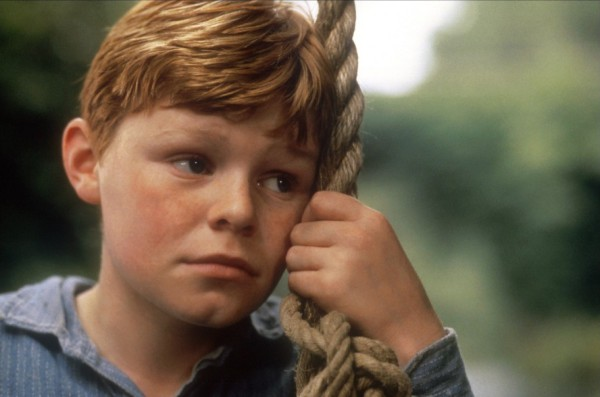 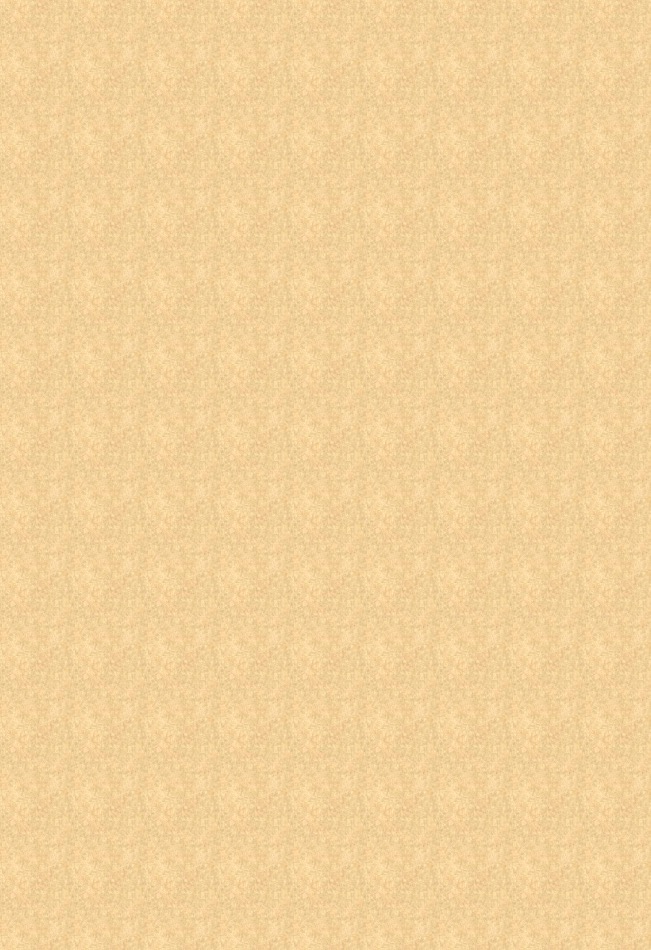 La MISSION, 
une urgence absolue!
« MALHEUR À MOI 
SI JE N’ANNONCE PAS 
L’ÉVANGILE ! »
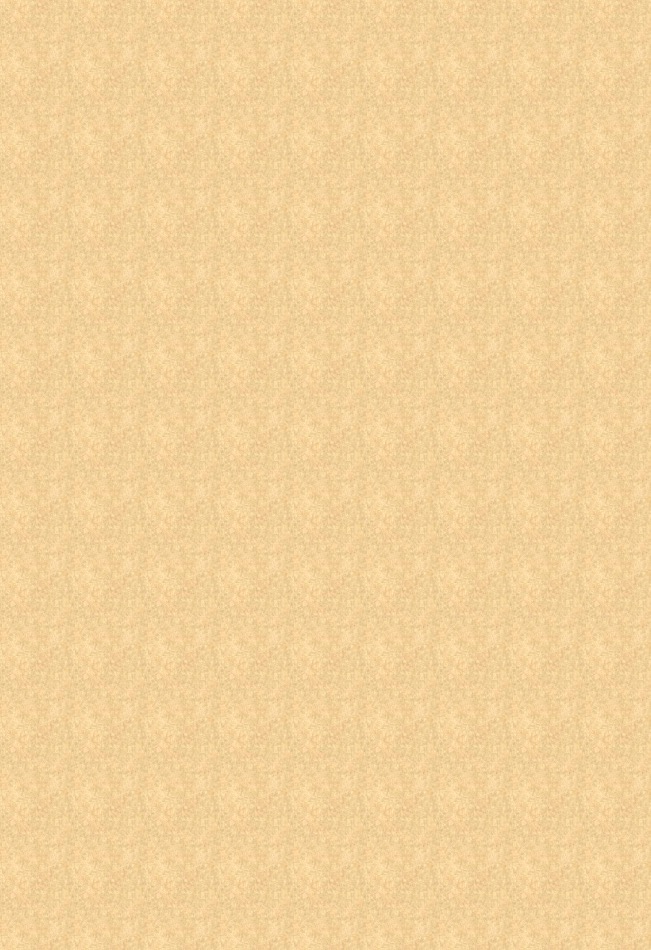 LES PATRONAGES
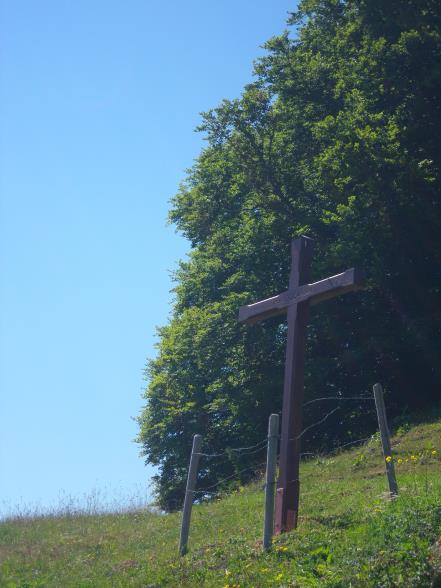 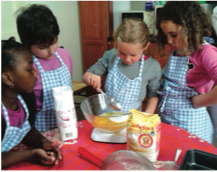 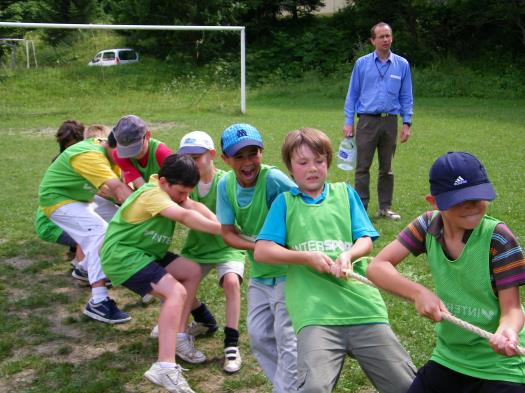 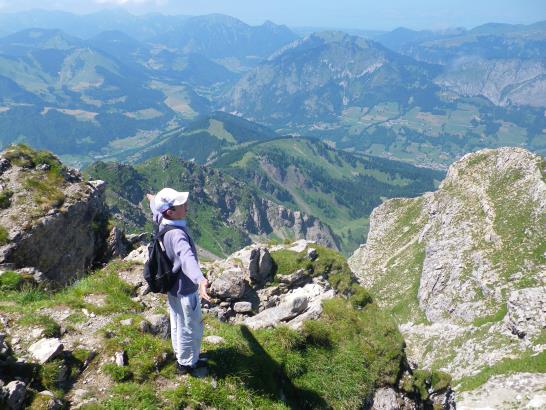 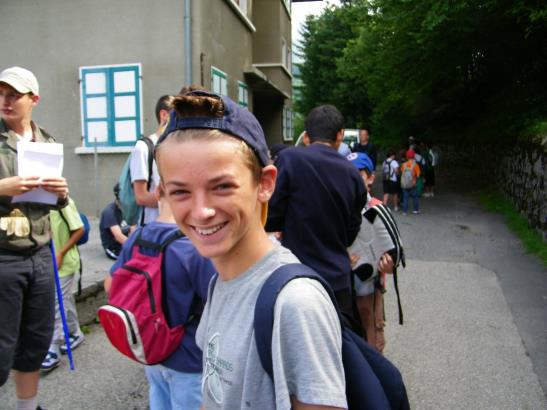 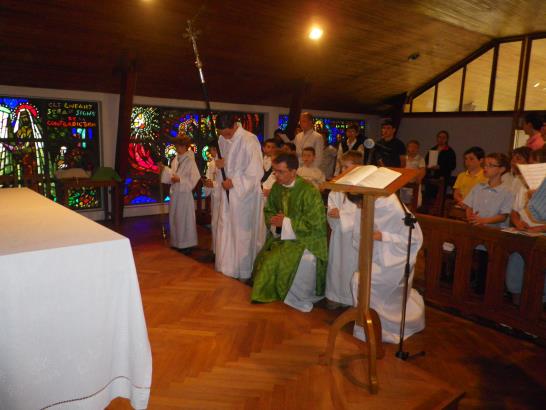 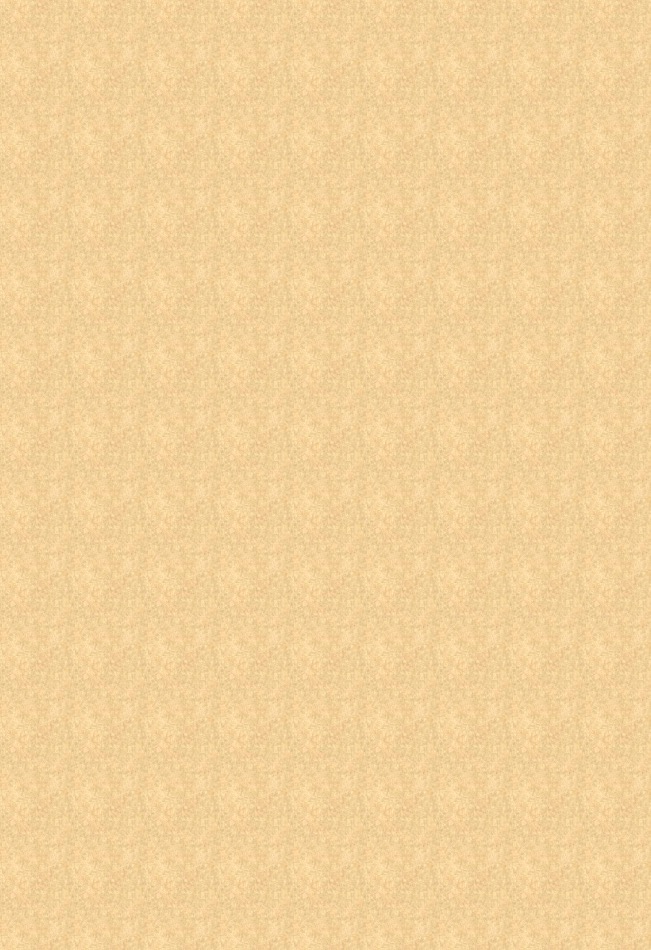 But du Patronage
L’évangélisation :
annoncer Jésus-Christ
« Il est certain qu'un patronage paroissial dans lequel on ne ferait que des jeux, dans lequel on ne ferait que consommer des boissons, serait absolument superflu. »
Benoît XVI, Rome, le 26 février 2009
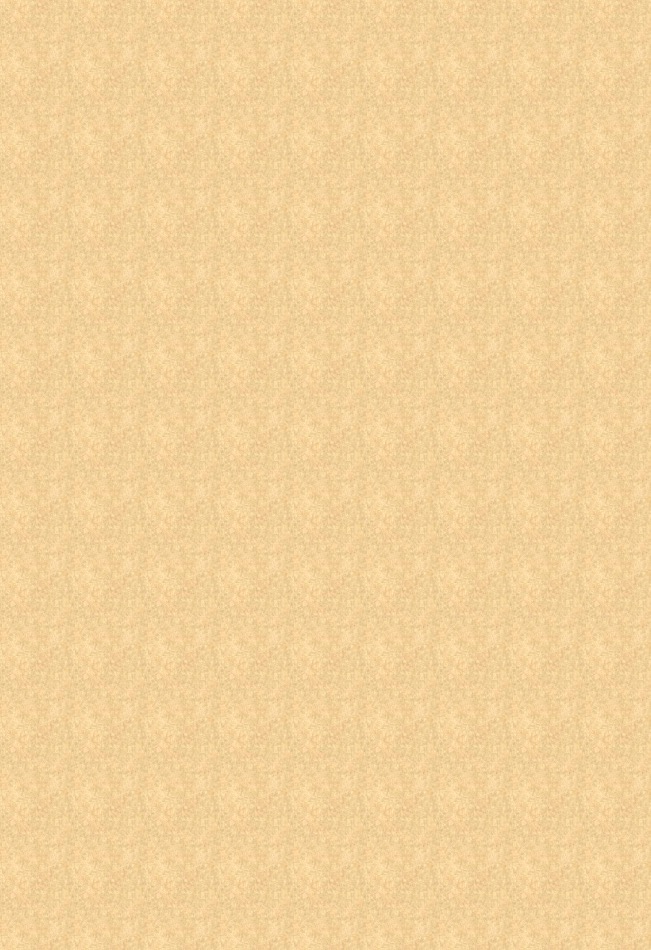 Les moyens
Les moyens naturels
Les moyens surnaturels
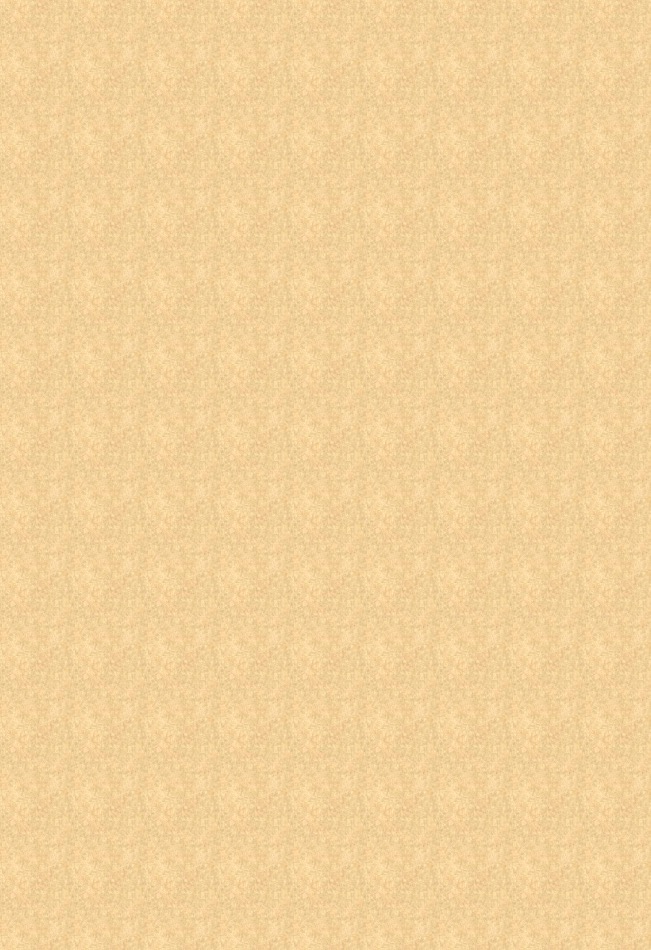 Les moyens naturels
Ils sont essentiels
Ils contribuent à développer, chacun à sa juste place :

le corps, serviteur indispensable qu’il faut maitriser,
l’intelligence pour connaître 
				ce qui est bien, bon, vrai,
la volonté pour vouloir 
				ce que l’intelligence propose 
				comme bien, bon, vrai.
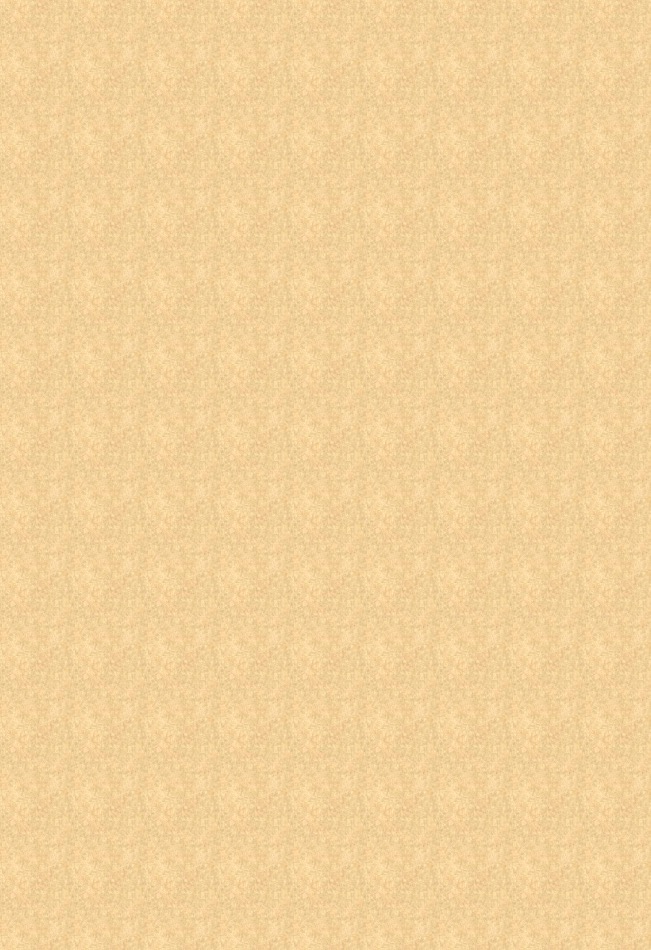 LE JEU
Le jeu, un moyen d’attrait 

Le jeu assure l’équilibre de la personne

Le jeu révèle la personne dans sa vérité 

Le jeu éduque la personne

Le jeu forme l’humilité
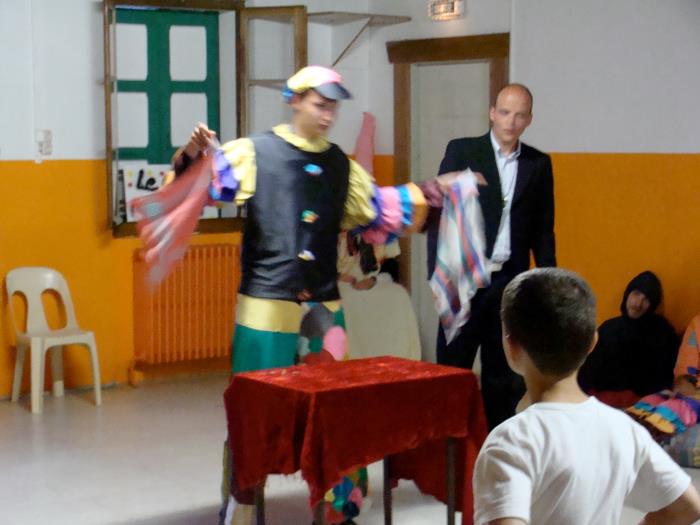 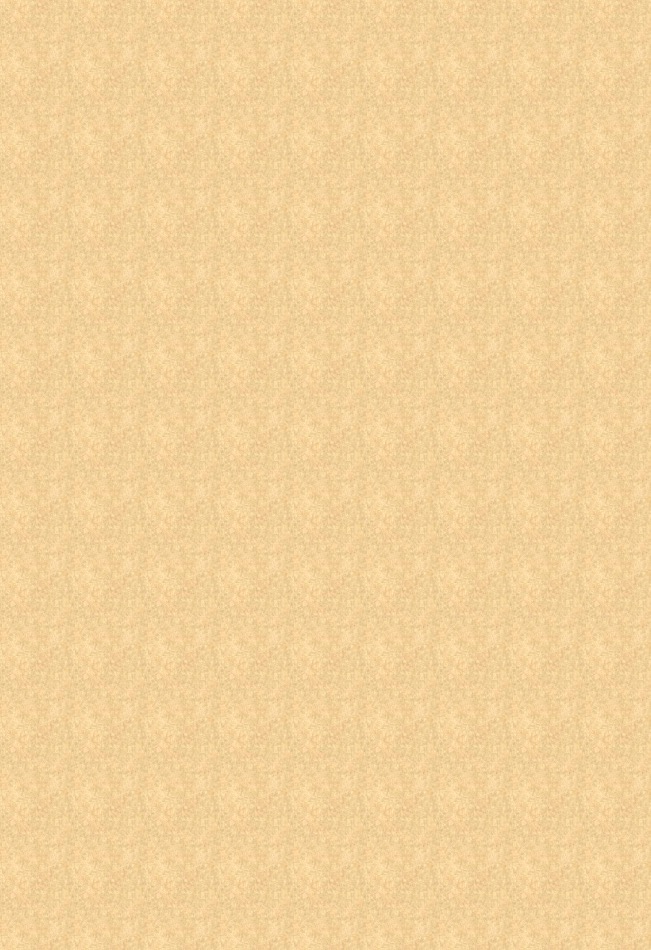 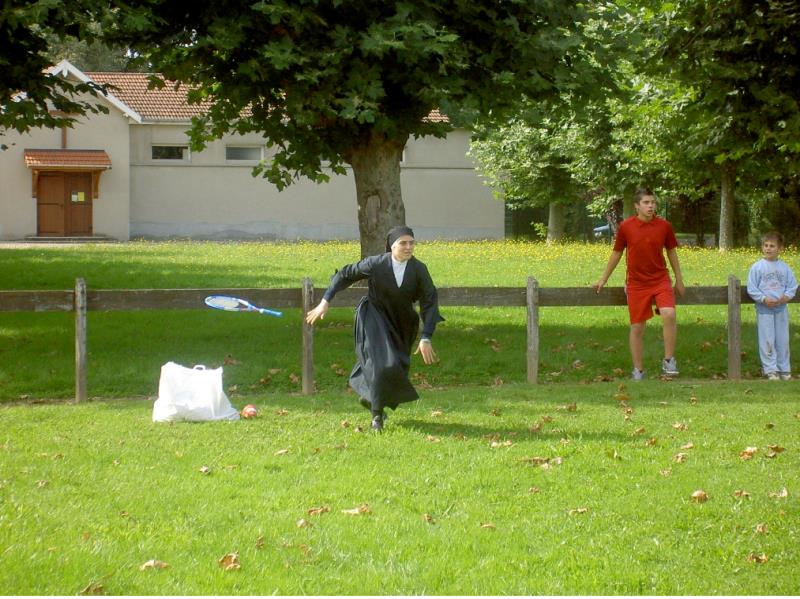 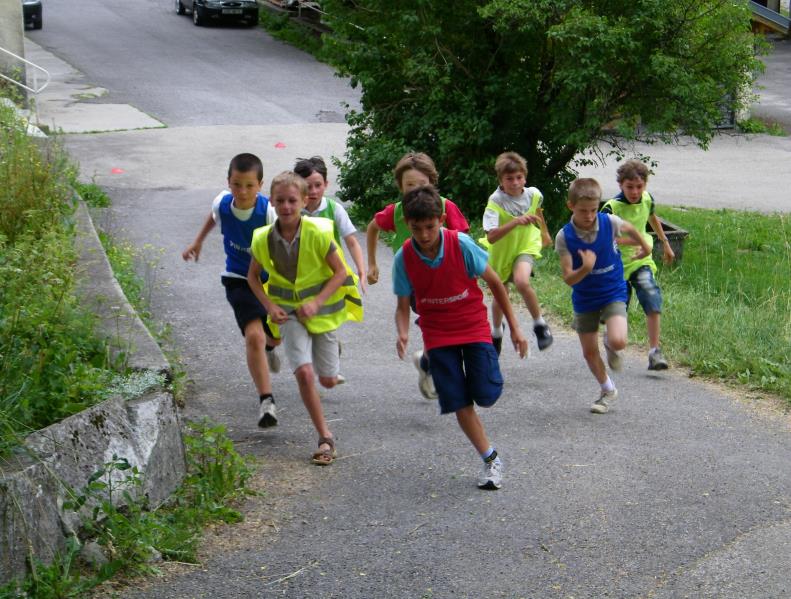 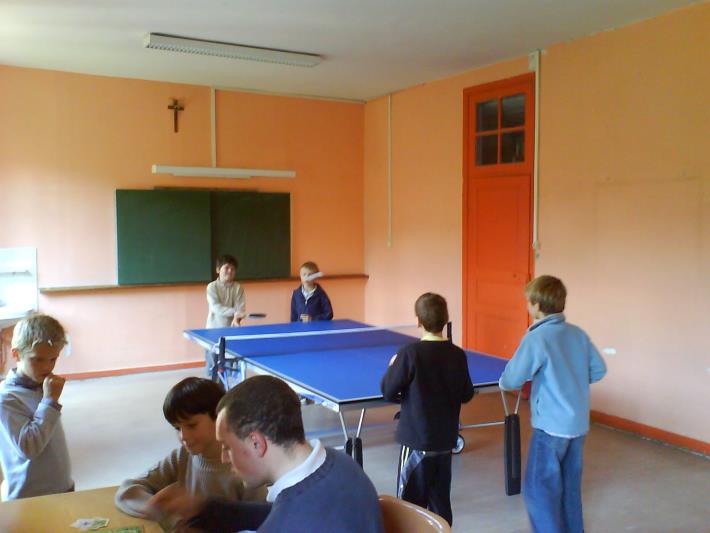 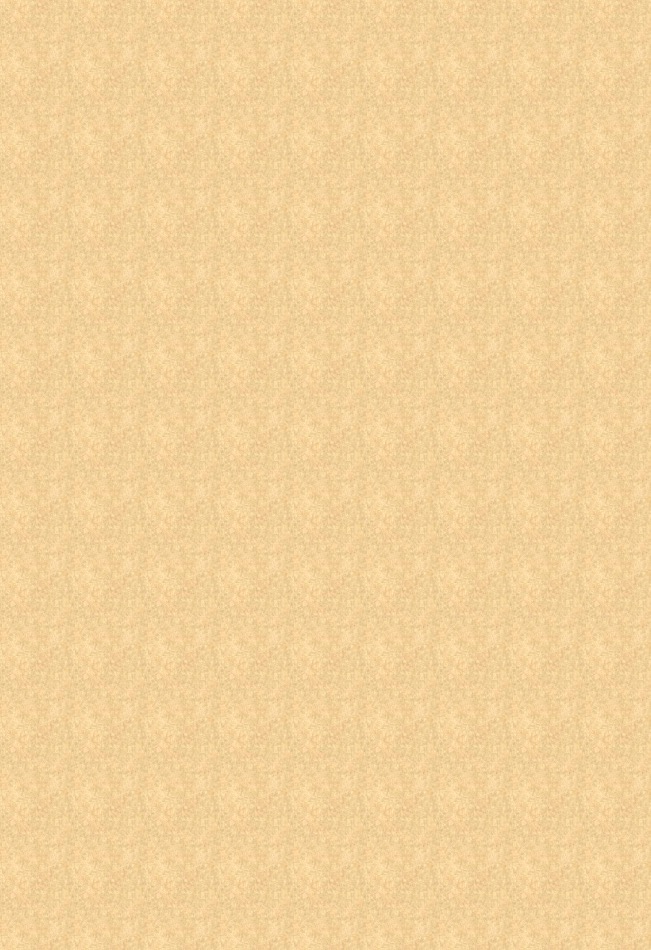 autres moyens naturels  : 
Le soutien scolaire ;
Des ateliers de travaux manuels ;
Des mini camps ou des colonies ;
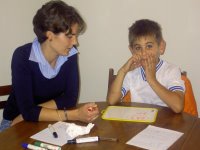 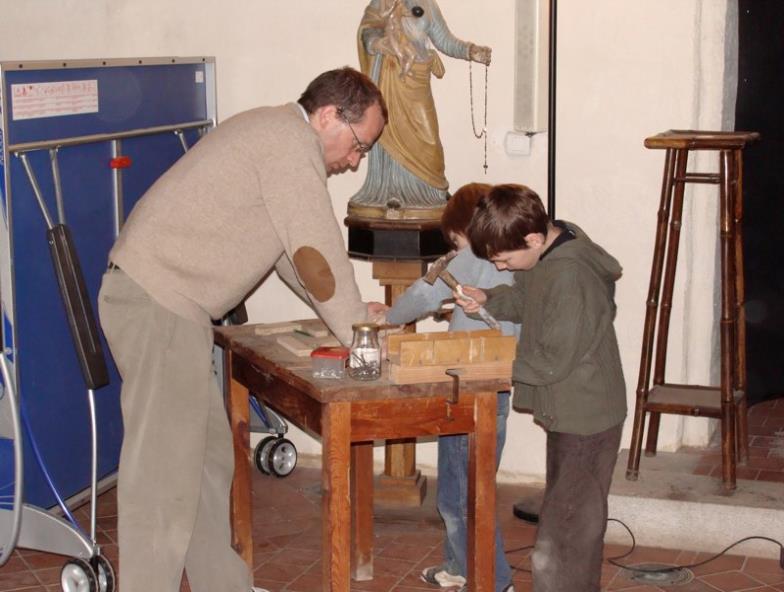 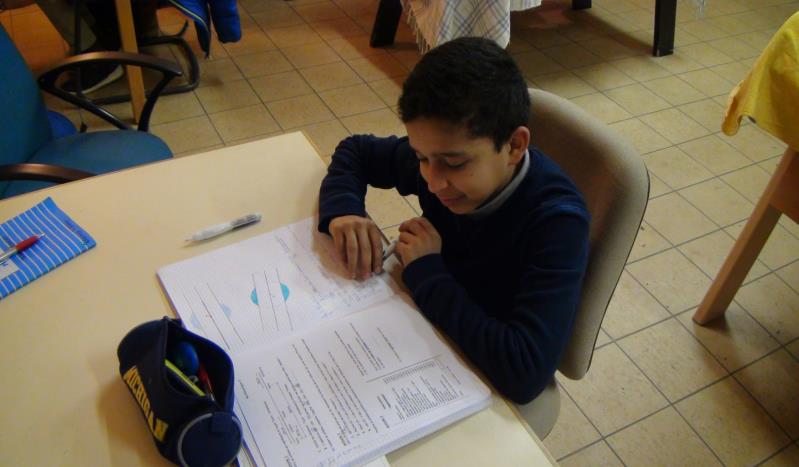 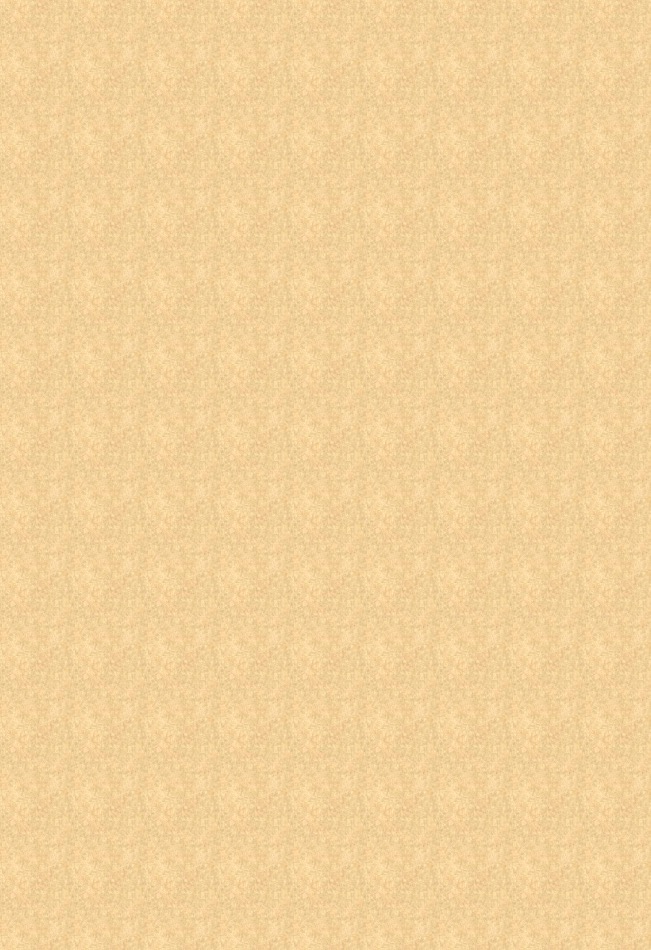 Les moyens surnaturels
La prière 
	F 	La prière personnelle 
	F 	La prière communautaire
	F 	La formation 
	F 	L’accompagnement spirituel

L’eucharistie
La confession
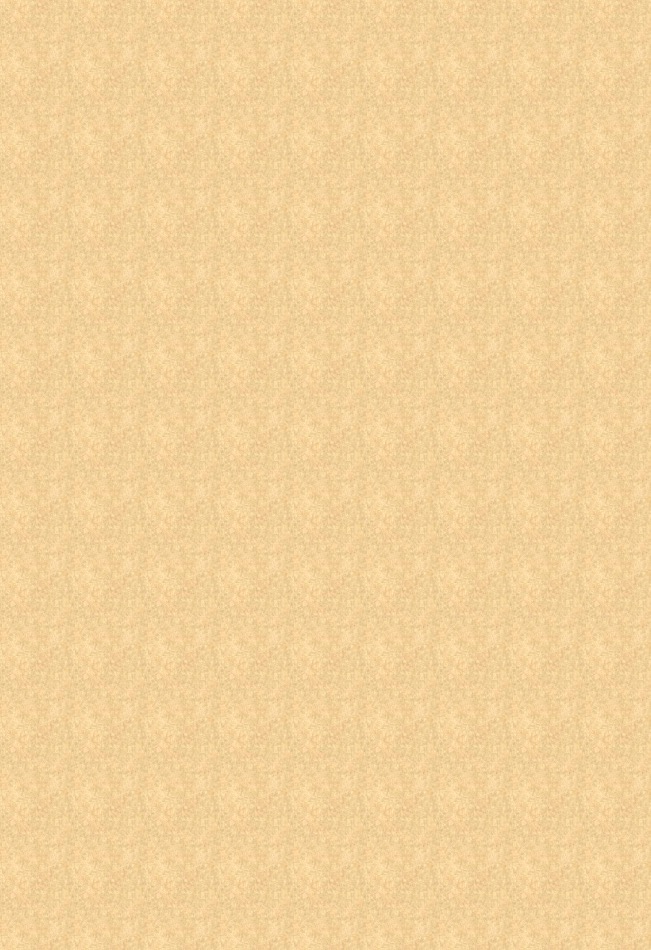 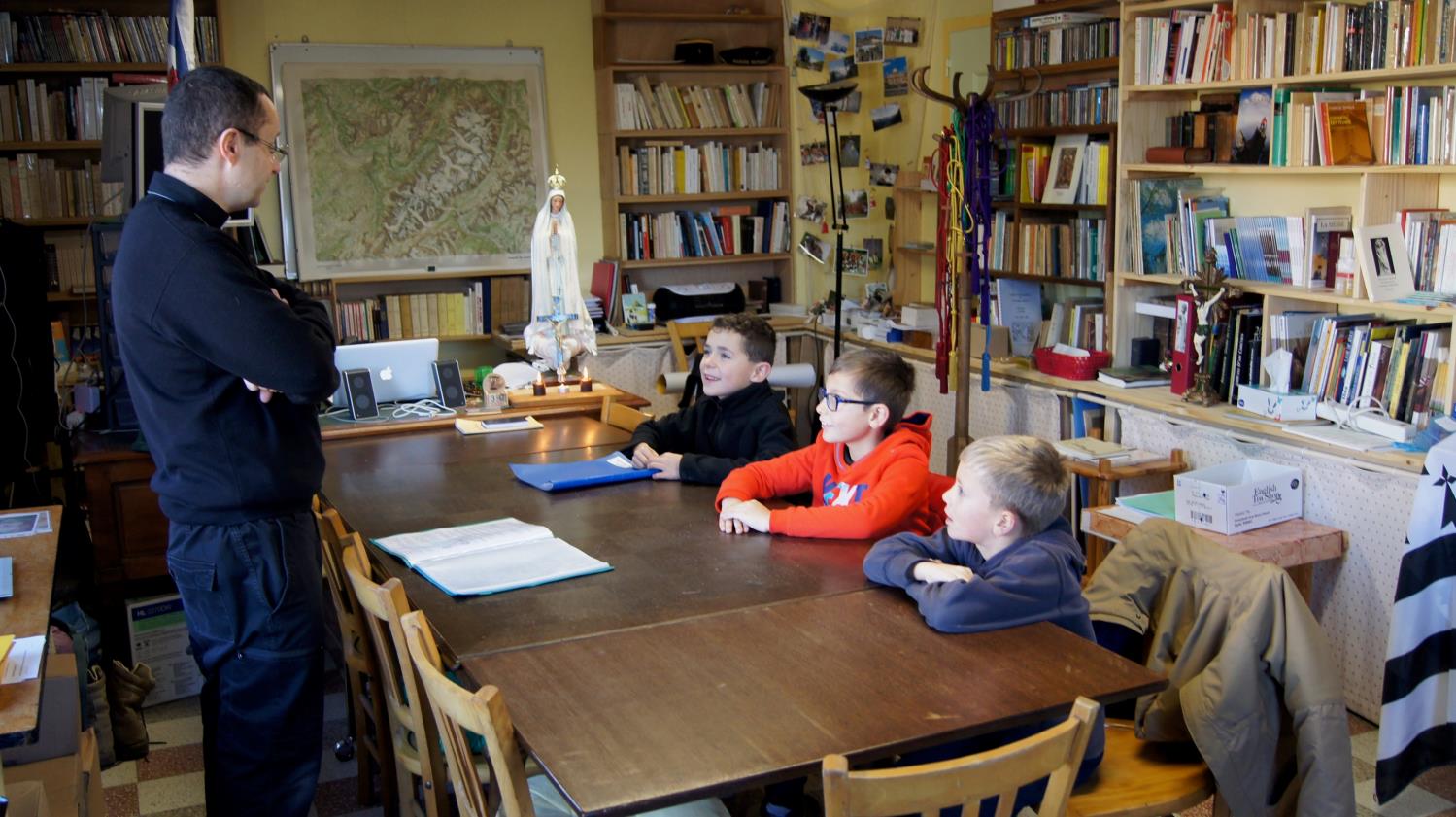 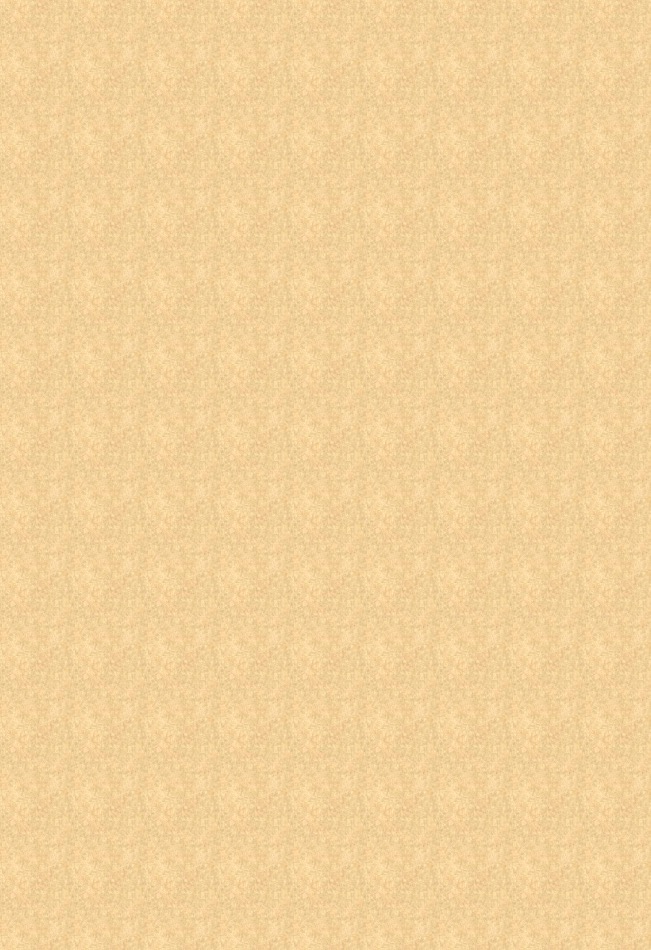 L’équipe éducatrice
Un directeur ;
Un aumônier ;
Des animateurs ;
Des bénévoles.
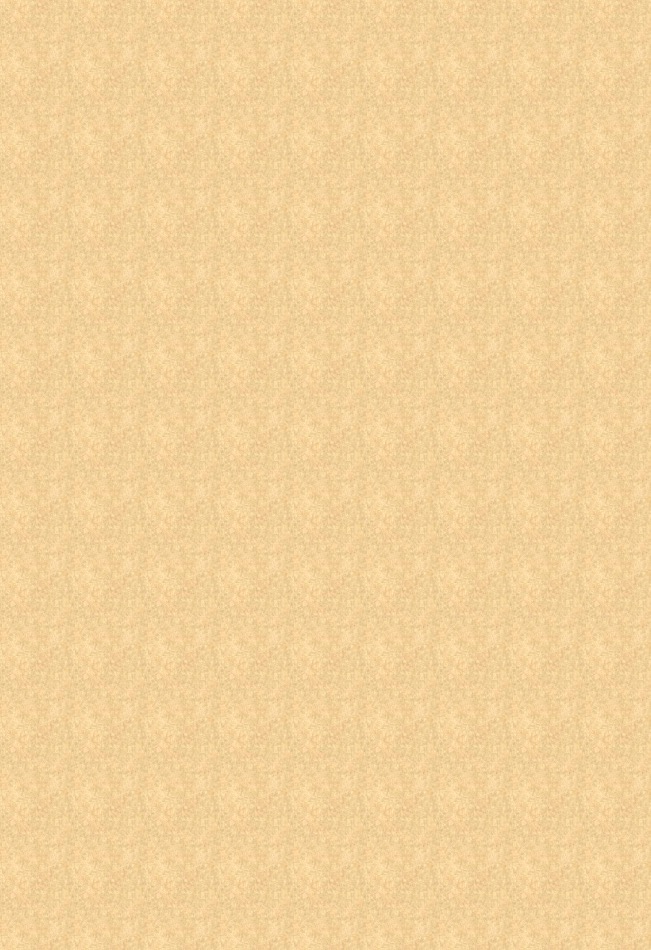 Le directeur
F	Un éducateur
F	Un grand frère
F	Un meneur d’hommes
F	éveilleur de conscience
appelé à conduire les âmes au ministère sacerdotal
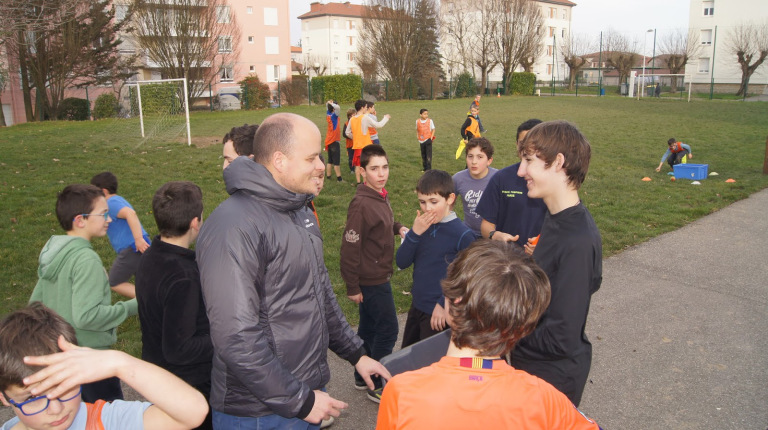 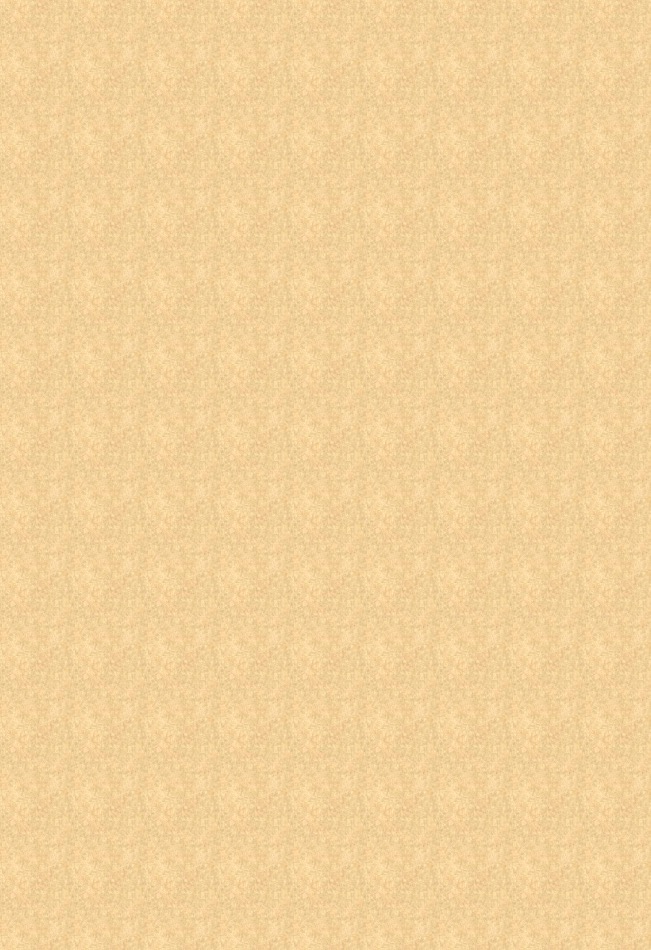 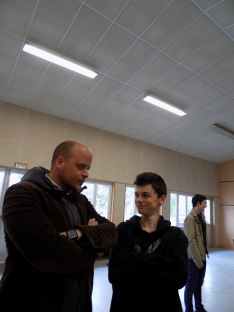 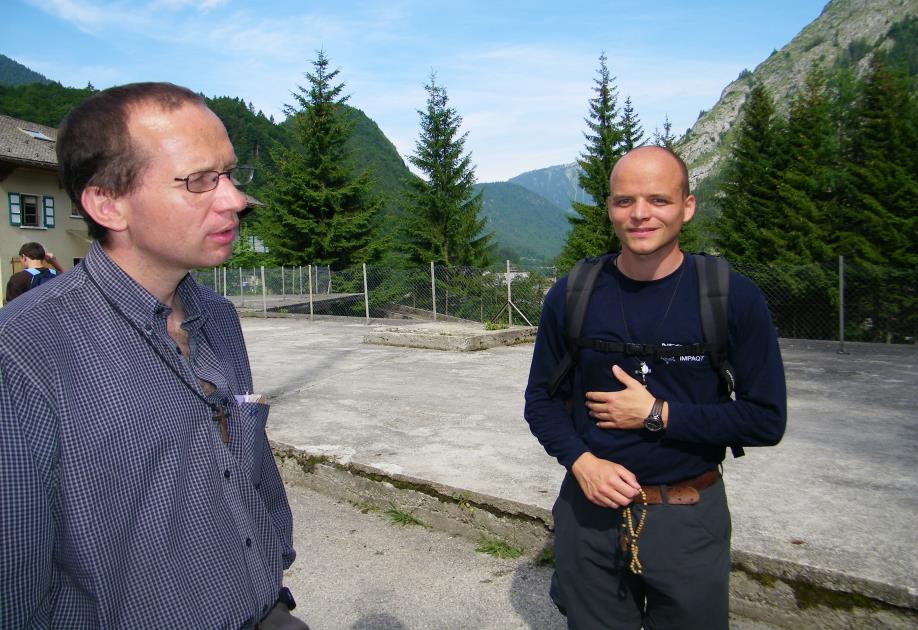 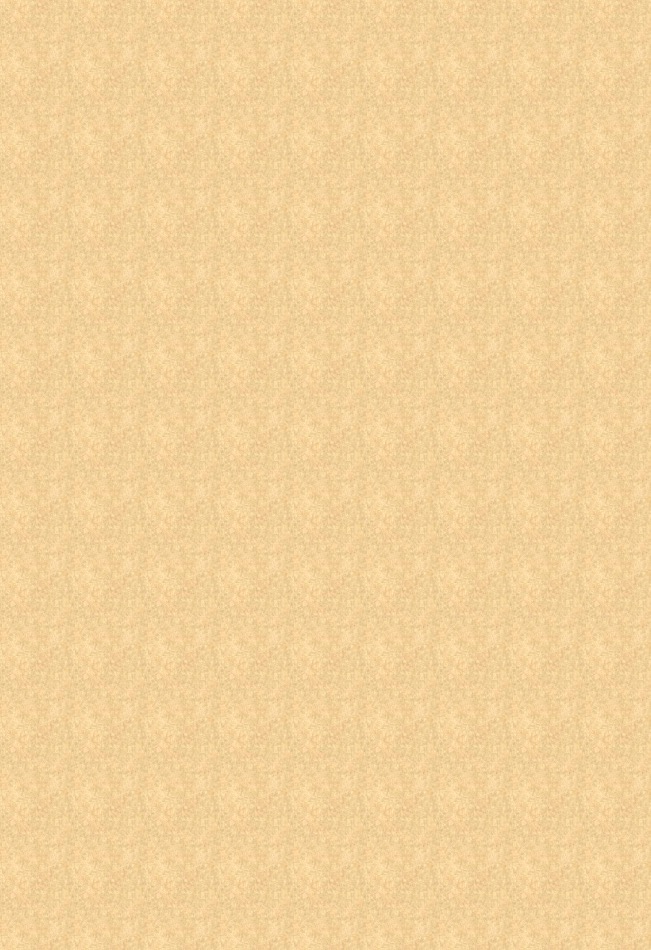 L’aumônier
F	Formateur des consciences ;
F	Dispensateur des sacrements ;
F	Guide de vie spirituelle.
Il porte 
à son achèvement surnaturel 
l’œuvre d’éducation du directeur.
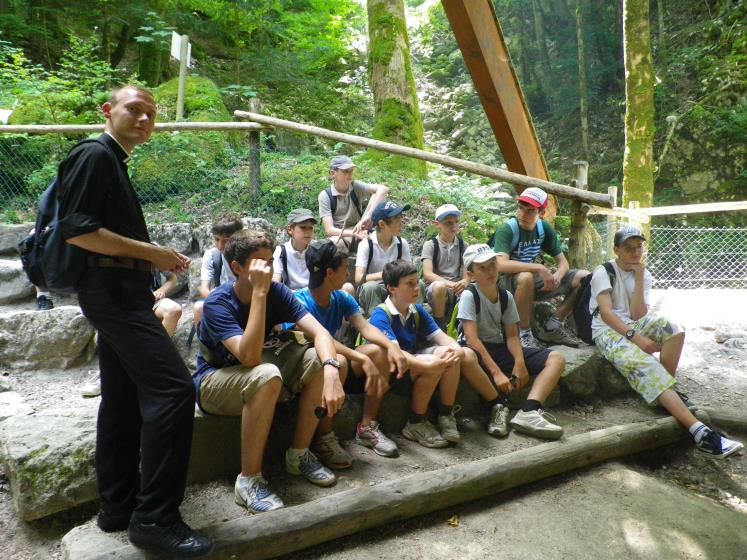 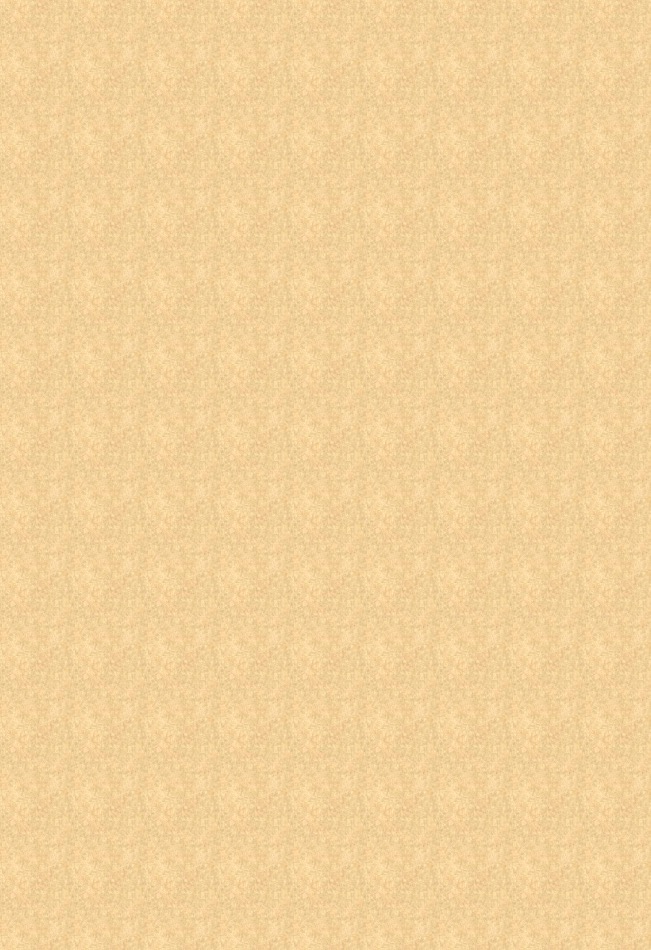 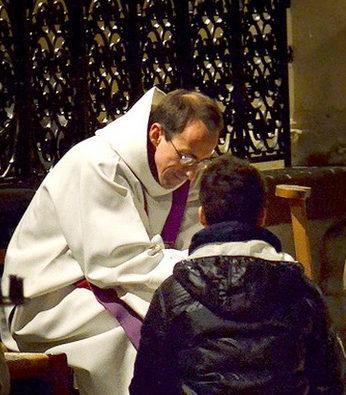 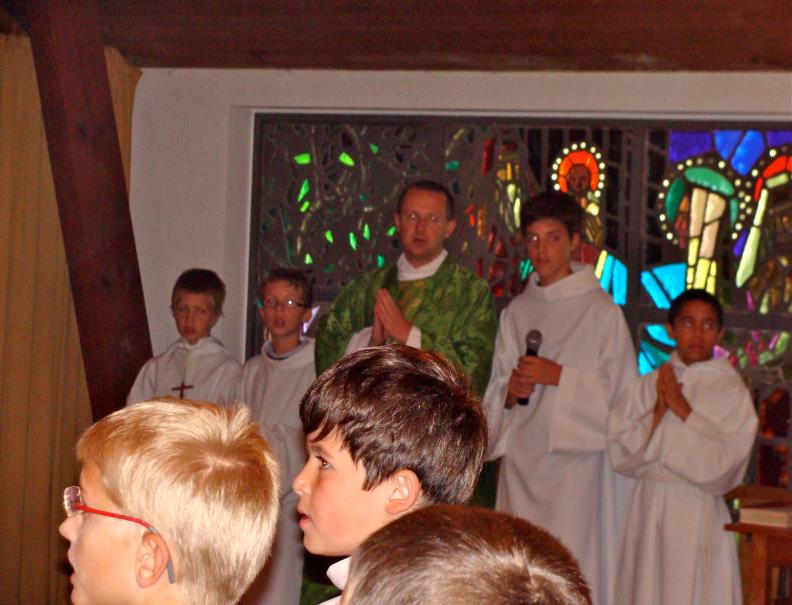 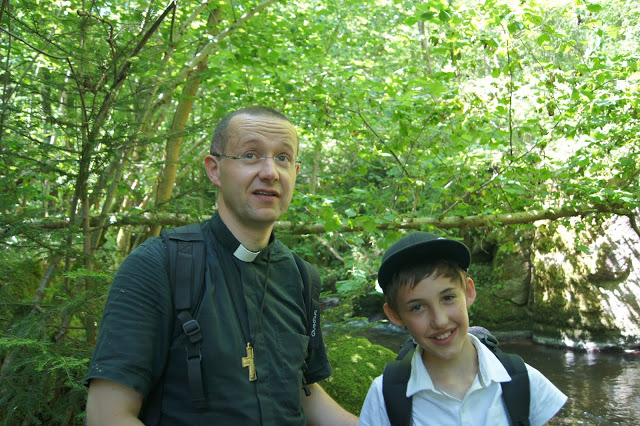 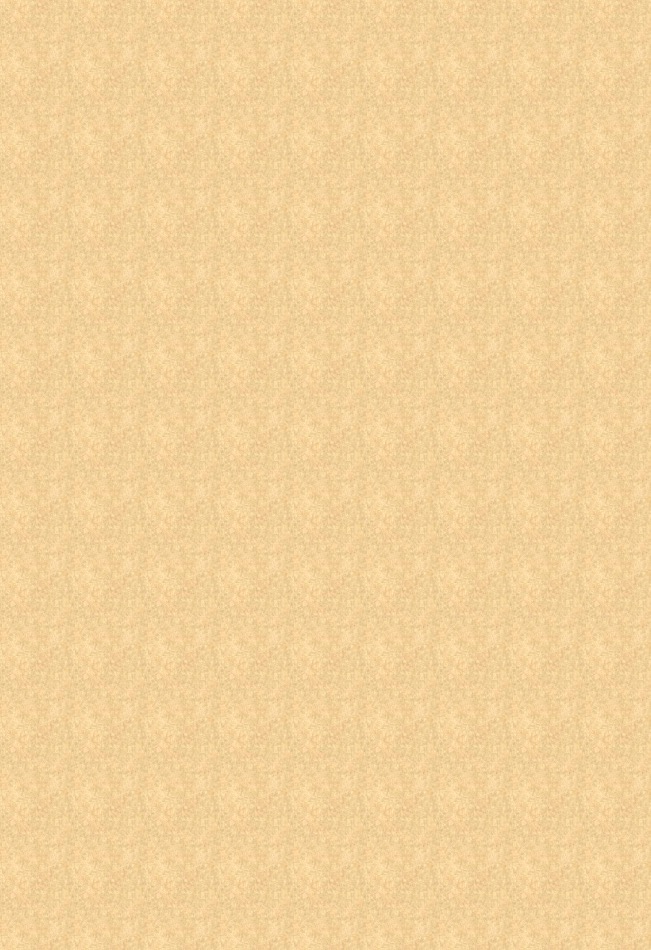 La collaborationdirecteur et aumônier
Ensemble
Dans un dialogue constant,
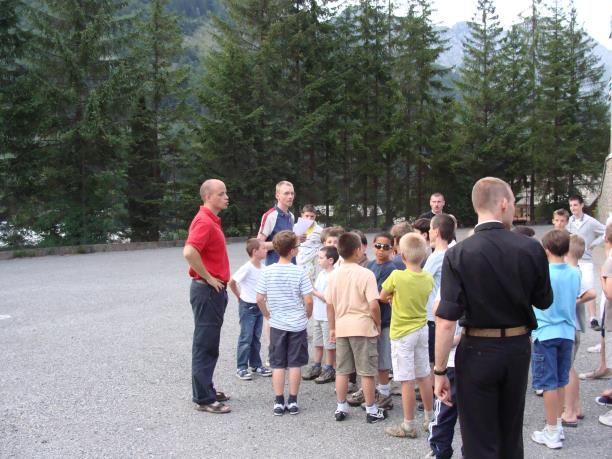 Ils portent l’éducation humaine intégrale:
Corps, coeur, esprit, âme.
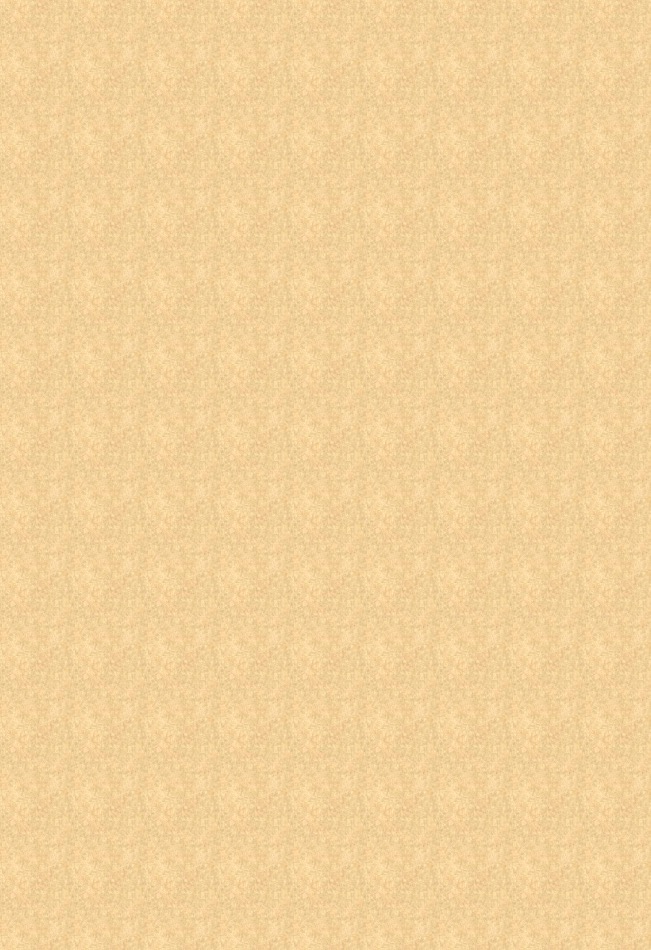 Les bénévoles
Sous la responsabilité du directeur, ils constituent les témoins de l’amour par le don d’eux-mêmes.
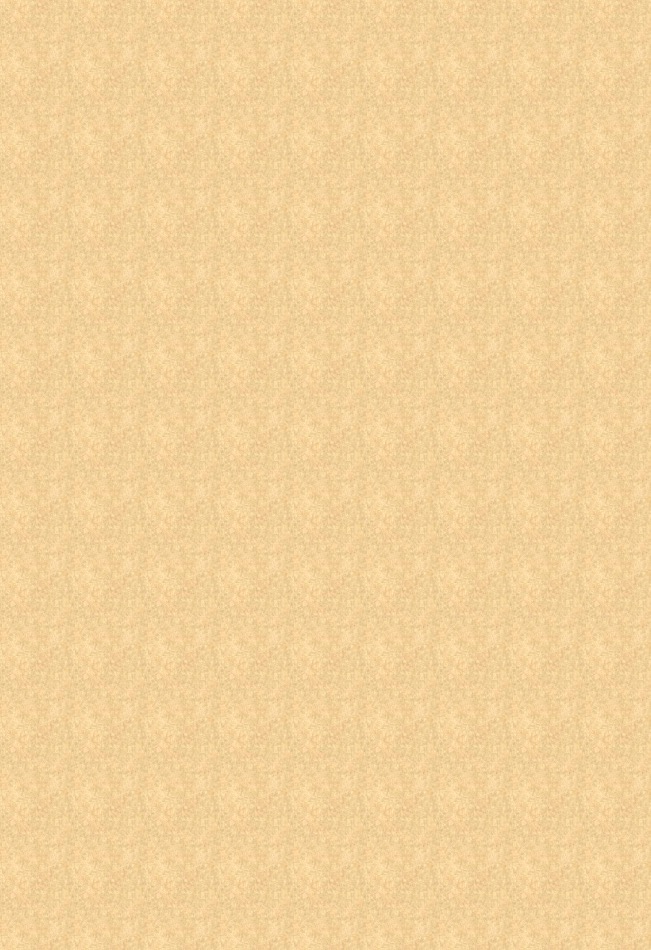 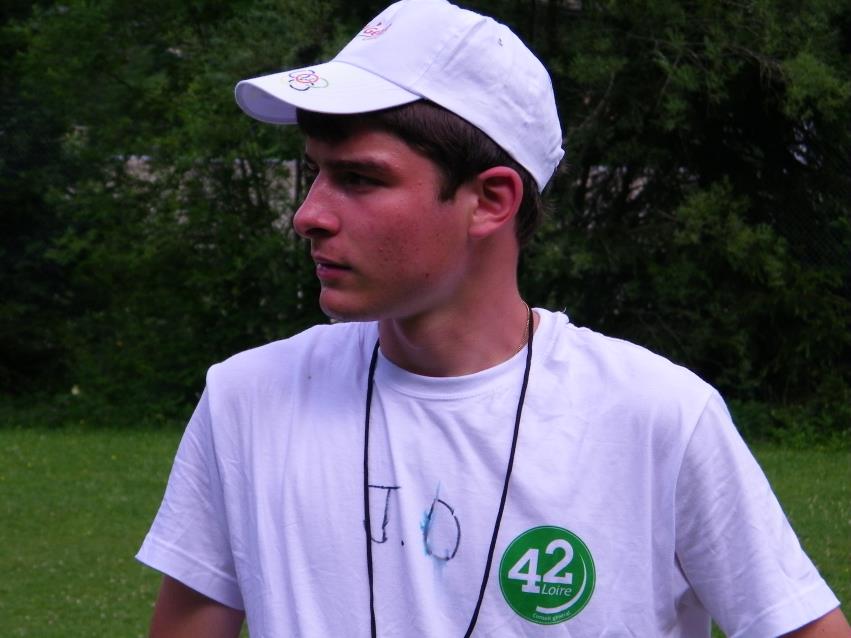 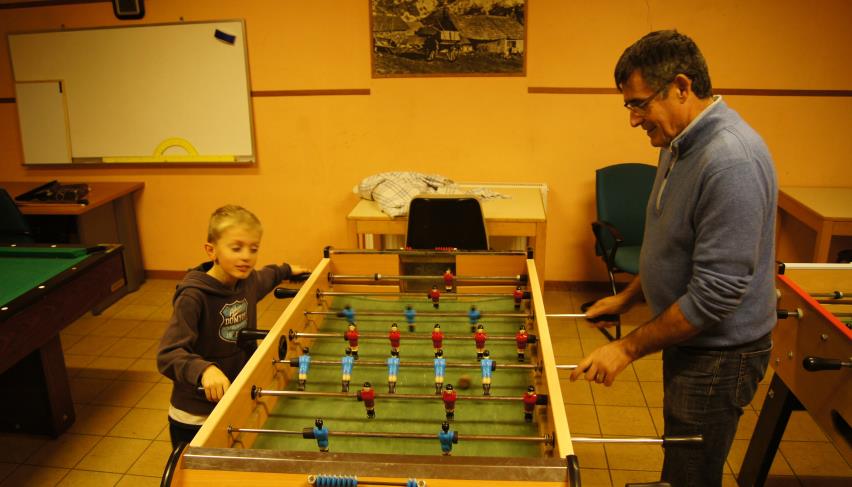 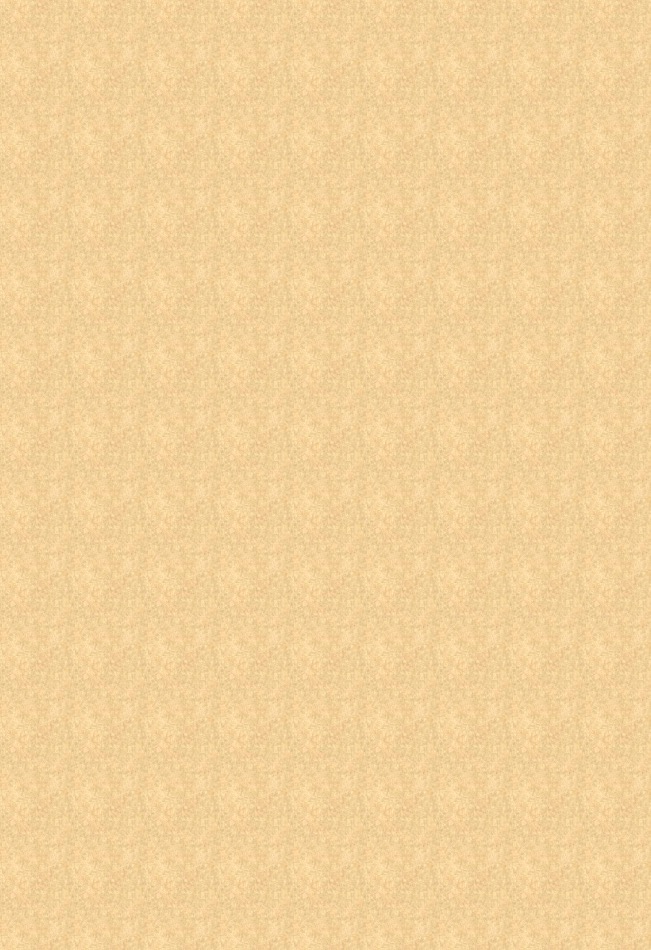 Quelques conditions pour la fécondité missionnaire
F 	Inscription
	  Nécessité 
	  Conditions pour l’inscription 
La régularité 
F 	Le choix des activités 
F 	La responsabilisation 
F 	La présence du prêtre
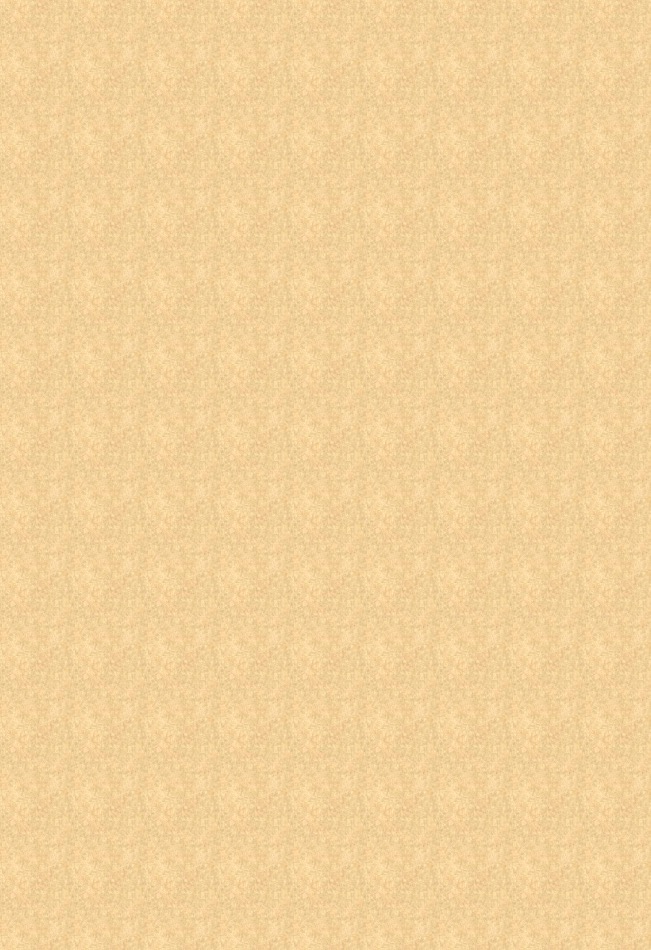 Aspects administratifs du Patronage
F	« accueil de loisirs »
     Déclaration en Préfecture
F		L’activité paroissiale
 	Sans déclaration en Préfecture
Dans tous les cas:
	assurance responsabilité civile
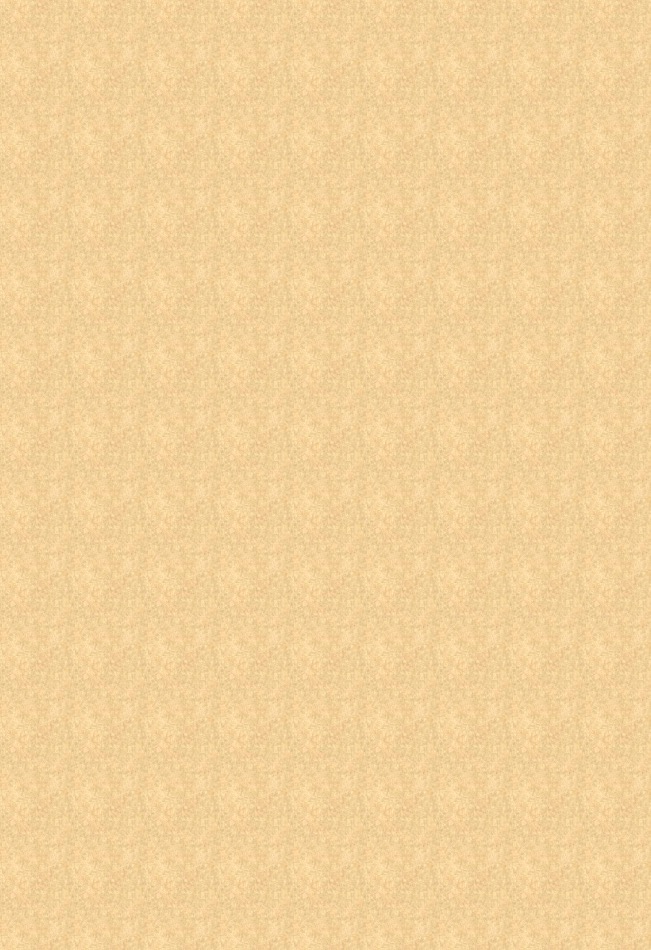 Fruits d’un patronage
Guérisons affectives,
 			psychologiques
« René », 9 ans, n’a pas vu son père depuis l’âge de 4 ans. Il a un demi-frère de 15 ans. Sa mère vit seule et travaille de nuit à l’hôpital. D’un tempérament angoissé et hésitant, René a dû être confié à un psychothérapeute. Aujourd’hui, après 7 mois de patronage, il est dans le groupe des chefs d’équipes pour les jeux, et retrouve confiance en lui-même. Il prépare sa première communion avec le Père.
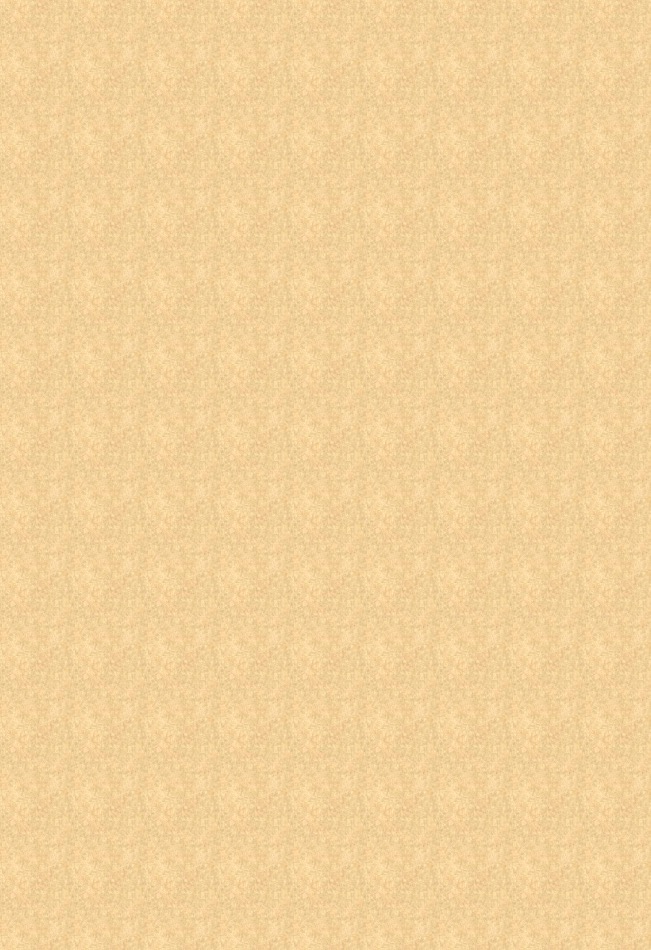 Fruits d’un patronage
conversions
Nombreux sont les retours à Dieu, 

Des vies sacramentelles redevenues régulières,

des confessions de plusieurs années, 

des situations matrimoniales régularisées,

…
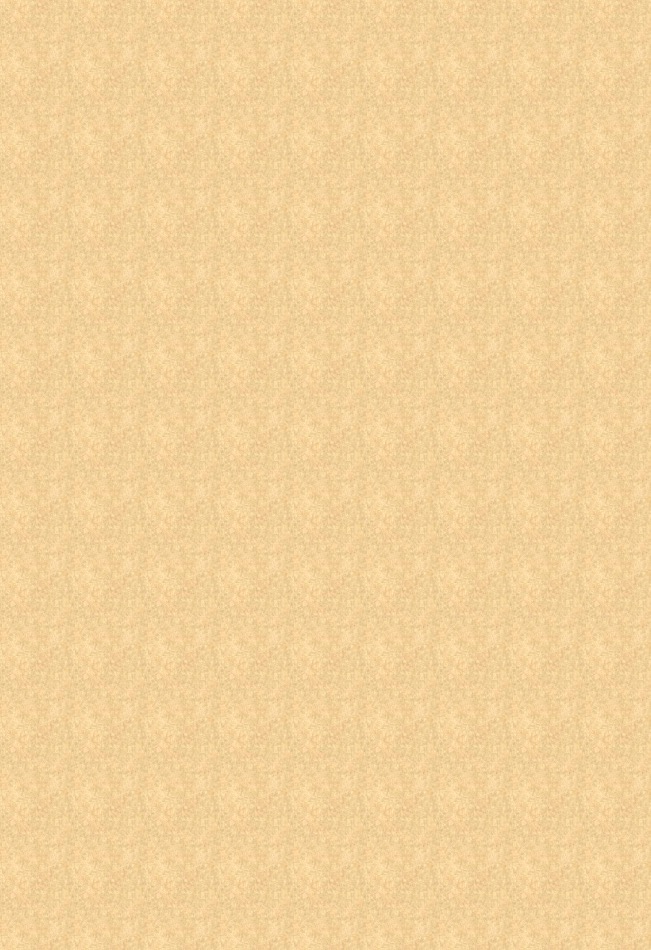 Fruits d’un patronage
vocations 
religieuses et sacerdotales
Entre 1980 et 1999 , soit en 20 ans, dans une congrégation qui tient des patronages,
alors que les vocations diminuaient un peu partout, 


15 vocations religieuses sur 25 sortaient des patronages.
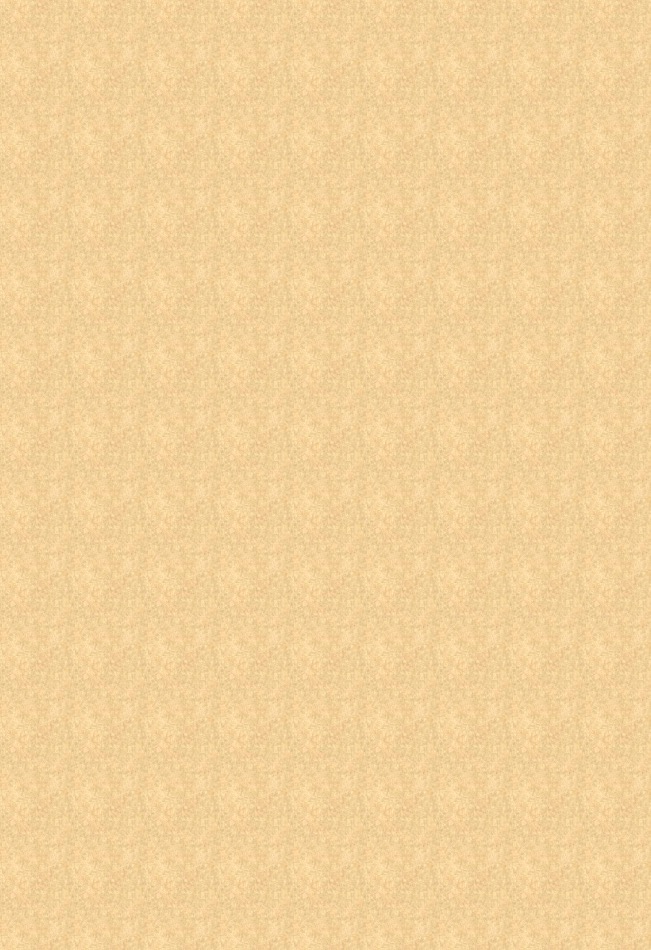 Le Patronage, une réponse au défide l’évangélisation aujourd’hui.
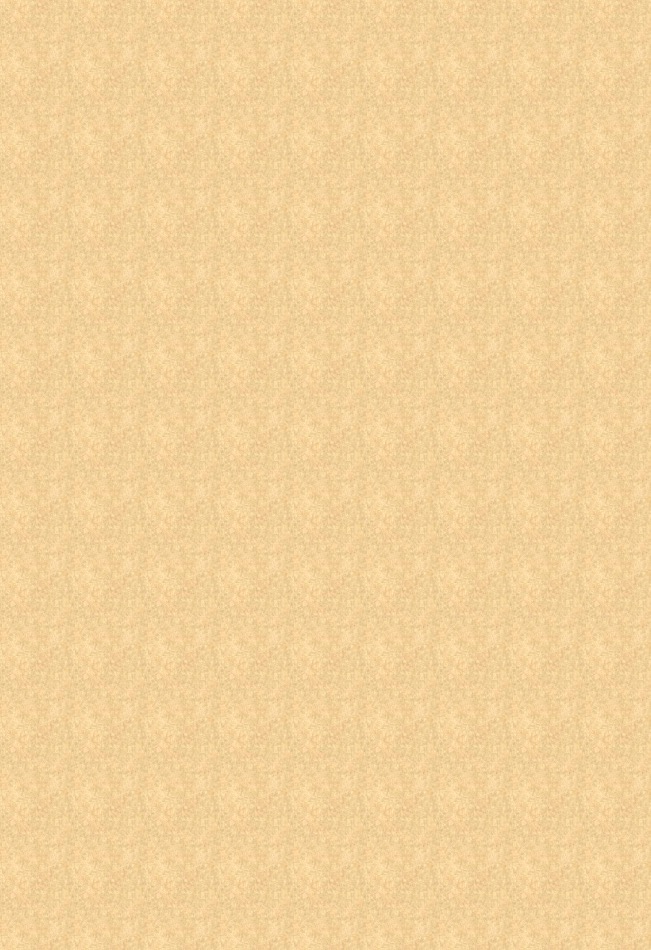 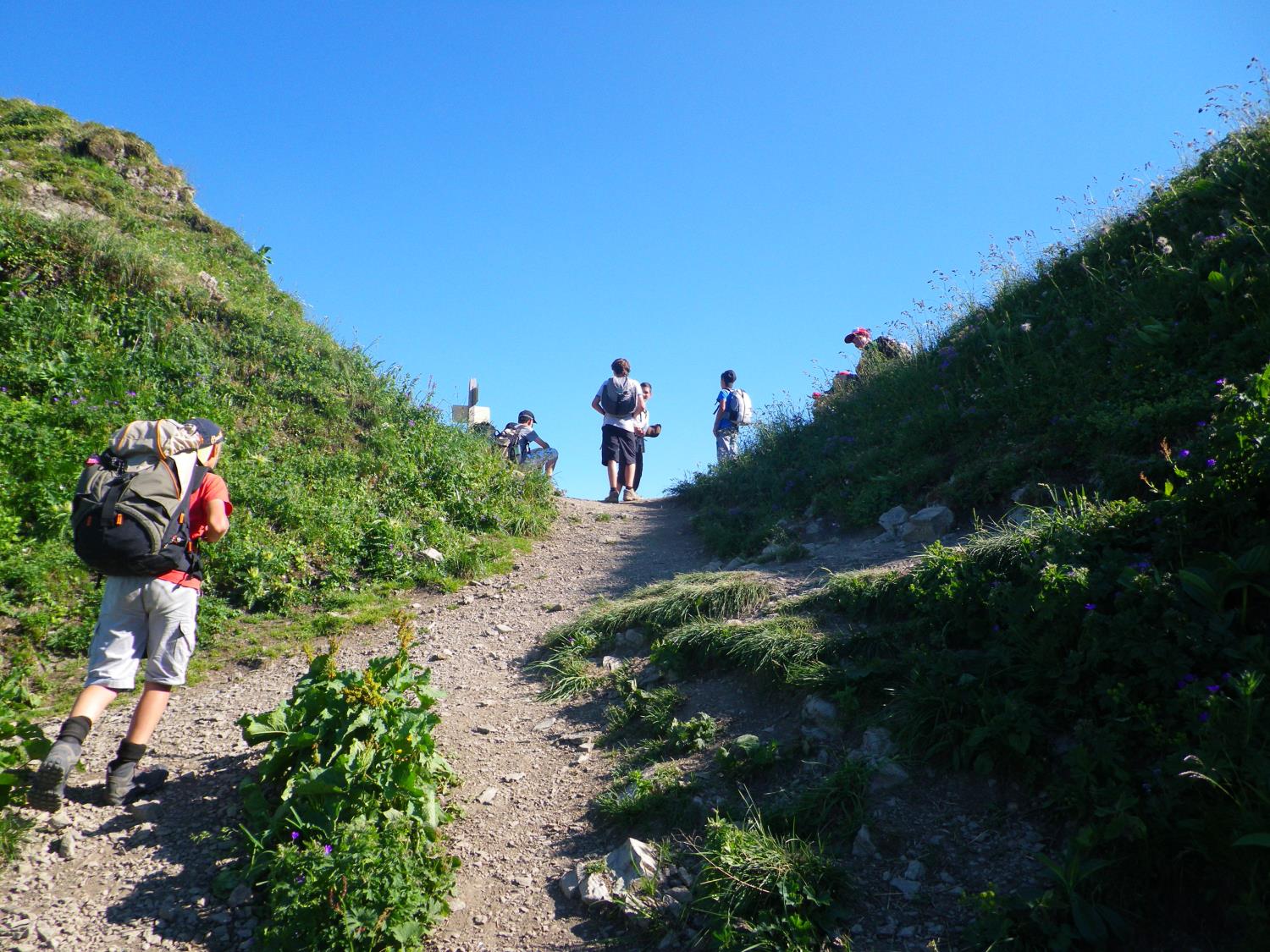 Monte plus haut !
Bonne mission ! ! !
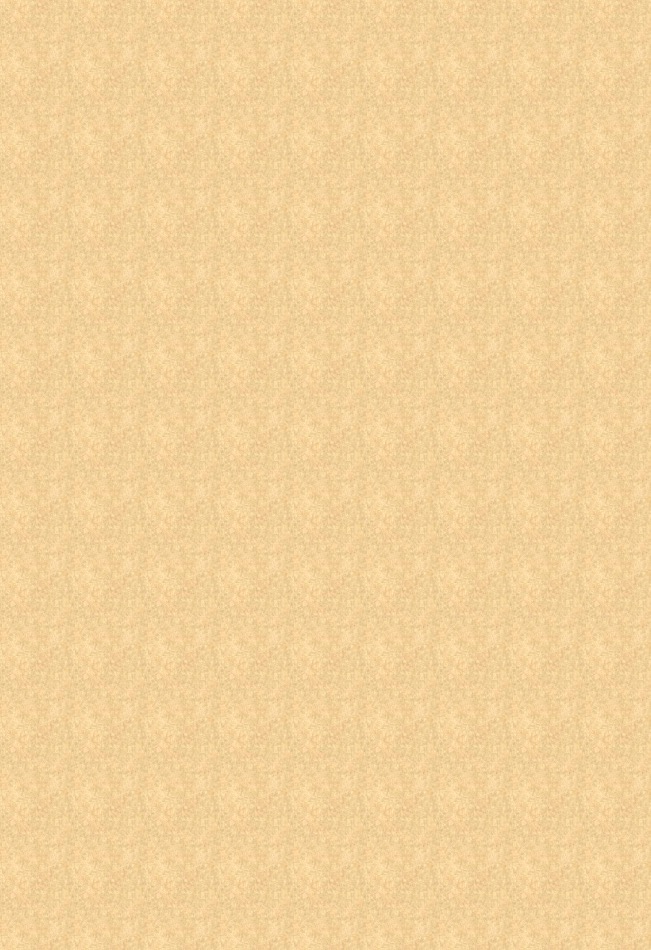 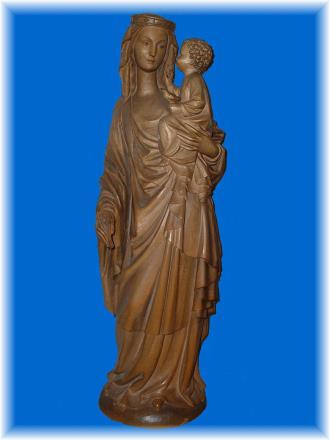 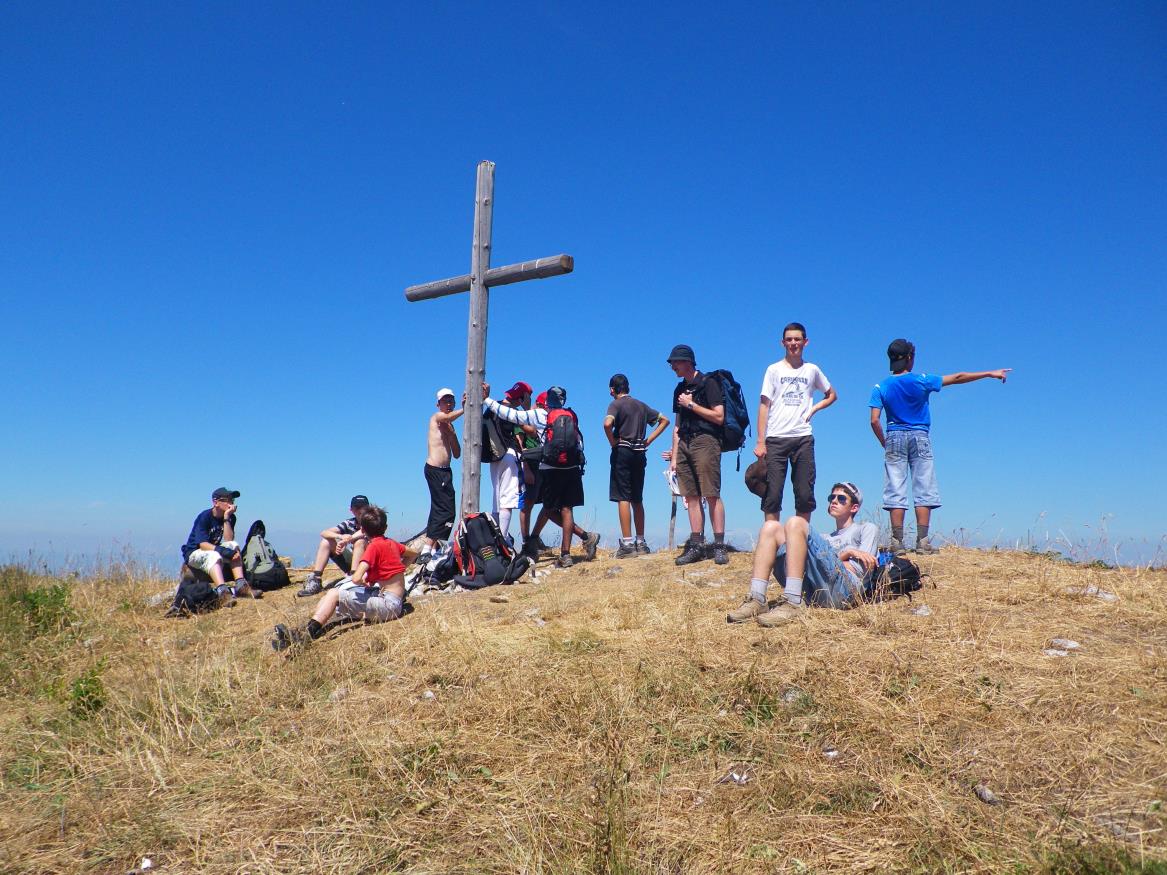